স্বাগতম
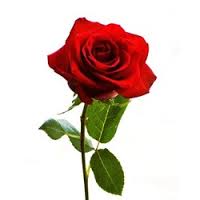 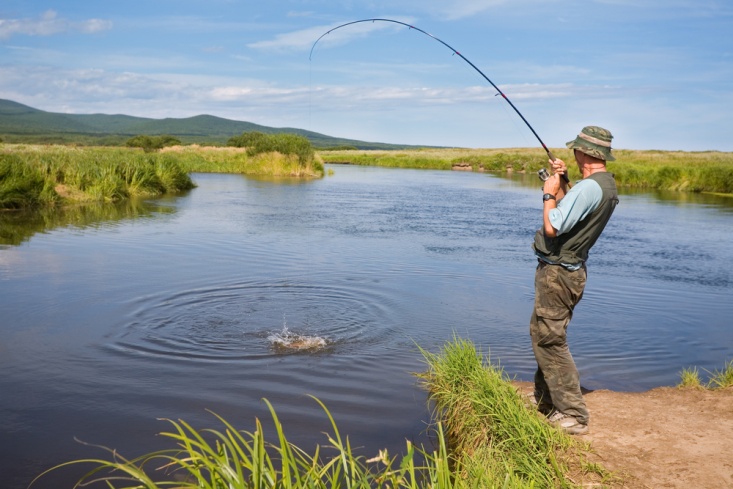 পরিচিতি
শিক্ষক
শিক্ষার্থী
মোঃ রহমত আলী    
ইন্সট্রাক্টর (ওয়েল্ডিং)বাঞ্ছারামপুর, টি এস সি
শ্রেণীঃ- একাদশ
বিষয়ঃ- ওয়েল্ডিং অ্যান্ড ফেব্রিকেশন-২   
সময় - ৪৫ মিনিট
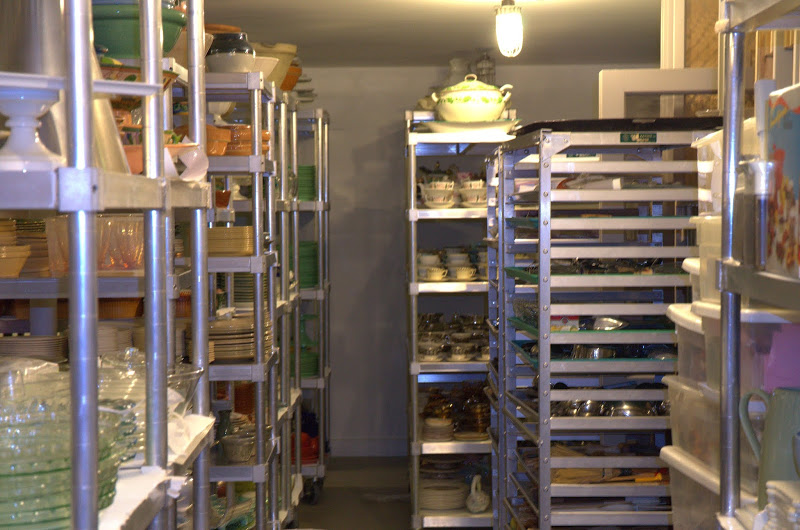 শিখনফল
১। হাউস কিপিংকী তা বলতে পারবে।
২। উত্তম কর্মপরিবেশ বলতে কী বুঝায় তা জানবে।
৩। হাউস কিপিংএর প্রয়োজনীয়তা ব্যাখ্যা করতে পারবে।
৪। পরিষ্কার-পরিচ্ছন্নতার মাত্রা নির্ধারন করতে পারবে।
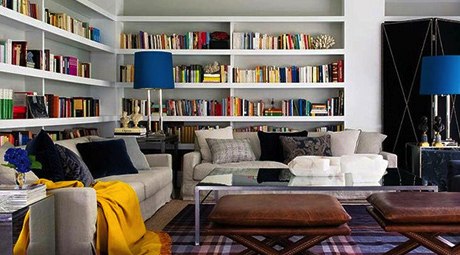 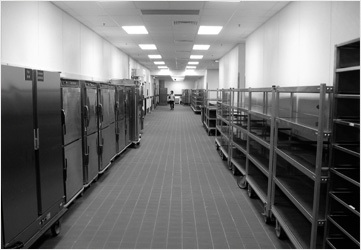 হাউস কিপিং এর ধাপ গুলো হলঃ 
১। টুল রুমে এক বা একাধিক টুল বোর্ড সংরক্ষন বা ব্যবহার করা ।
২। ছোট ও মুল্যবান কম যন্ত্রপাতি আলমারিতে রাখা।
৩।একই ধরনের এবং আয়তনের যন্ত্রপাতি ম্যাটেরিয়্যাল একত্রে রাখতে স্টোরেজ র‍্যাক ব্যবহার করা।
৪।বিভিন্ন প্লায়ার্স ও পিনসার্স টুন ব্যবহার করা।
৫।বিনষ্ট হতে রক্ষা করতে ও সহজে সনাক্ত করতে ফাইল গুলো বিশেষভাবে তৈরী ফাইলে রাখা
৬।কাঠের তৈরী ড্রিল স্ট্যান্ড ব্যবহার করতে হবে ইত্যাদি।
ভিডিও (হাউজ কিপিং)
দলগত কাজ
হাউস কিপিং এর প্রয়োজনীতা লিখ।
 “উত্তম কর্ম পরিবেশে ভালো কাজ পাওয়া যায়” ব্যাখ্যা কর।
মূল্যায়ন
১।হাউস কিপিংএ কি গুছিয়ে রাখা হয়।
২।কর্ম পরিবেশ কাকে বলে।
৩।যন্ত্রপাতি কেন গুছিয়ে রাখা হয়।
৪।দুর্ঘটনা এরানোর কৌশল কি?
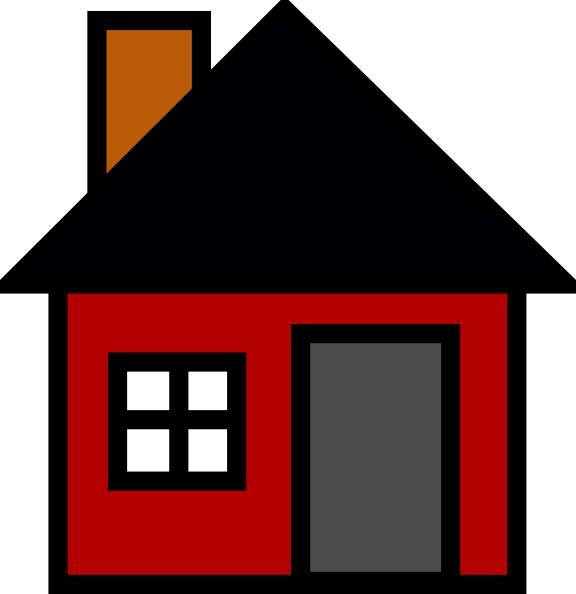 বাড়ির কাজ
হাউস কিপিং এর একটি ব্লক ডায়াগ্রাম অংকন কর।
“উত্তম কর্ম পরিবেশে ভালো কাজ পাওয়া যায়”
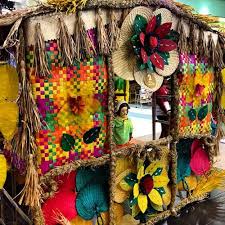 ধন্যবাদ